Key HIV Studies Influencing My Practice Following IDWeek and HIV Glasgow 2022*
*CCO is an independent medical education company that provides state-of-the-art medical information to healthcare professionals through conference coverage and other educational programs.
Supported by educational grants from Gilead Sciences, Inc.; Janssen Therapeutics, Division of Janssen Products, LP; and ViiV Healthcare.
About These Slides
Please feel free to use, update, and share some or all of these slides in your noncommercial presentations to colleagues or patients
When using our slides, please retain the source attribution:

These slides may not be published, posted online, or used in commercial presentations without permission. Please contact permissions@clinicaloptions.com for details
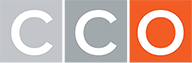 Slide credit: clinicaloptions.com
[Speaker Notes: Disclaimer: The materials published on the Clinical Care Options Web site reflect the views of the authors of the CCO material, not those of Clinical Care Options, LLC, the CME providers, or the companies providing educational grants. The materials may discuss uses and dosages for therapeutic products that have not been approved by the United States Food and Drug Administration. A qualified healthcare professional should be consulted before using any therapeutic product discussed. Readers should verify all information and data before treating patients or using any therapies described in these materials.]
Faculty
Chloe Orkin, MBChB, FRCP, MD
Professor of HIV 
Queen Mary, University of London
Consultant Physician
Lead for HIV Research
Barts Health NHS Trust
The Royal London Hospital
London, United Kingdom
Babafemi Taiwo, MBBS 
Gene Stollerman Professor of MedicineChief, Division of Infectious DiseasesNorthwestern University Feinberg School of MedicineChicago, Illinois
[Speaker Notes: This slide lists the faculty who were involved in the production of these slides.]
Faculty
Joseph J. Eron, Jr., MD
Professor of Medicine and Epidemiology          
Herman and Louise Smith Distinguished Professor
University of North Carolina School of Medicine
Director, AIDS Clinical Trials Unit
University of North Carolina
Chapel Hill, North Carolina
Karine Lacombe, MD, PhD
Professor of Infectious Diseases and Tropical Medicine
Sorbonne University
Institut Pierre Louis d’Epidémiologie et Santé Publique
Head, Infectious Diseases Department
St Antoine Hospital, AP-HP
Paris, France
[Speaker Notes: This slide lists the faculty who were involved in the production of these slides.]
Faculty Disclosures
Joseph J. Eron, Jr., MD: consultant/advisor/speaker: Gilead Sciences, GlaxoSmithKline, Janssen, Merck, ViiV Healthcare; researcher: Gilead Sciences, ViiV Healthcare.
Karine Lacombe, MD, PhD: consultant/advisor/speaker: Gilead Sciences, GlaxoSmithKline, Janssen, MSD. 
Chloe Orkin, MBChB, FRCP, MD: consultant/advisor/speaker: Gilead Sciences, Janssen, MSD, ViiV Healthcare; researcher: AstraZeneca, Gilead Sciences, Janssen, MSD, ViiV Healthcare.
Babafemi Taiwo, MBBS: consultant/advisor/speaker: Gilead Sciences, Johnson & Johnson, ViiV Healthcare.
[Speaker Notes: This slide lists the disclosure information of the faculty and staff involved in the development of these slides.]
Prevention
HPTN 083 Update: HIV Infections Through 1 Yr Unblinded Period of LA CAB for PrEP in MSM and TGW
International, randomized, double-blind phase IIb/III study






LA IM CAB superior to daily oral FTC/TDF with 25 incident infections in CAB arm vs 73 in FTC/TDF through blinded phase and 1 yr following unblinding (HR: 0.34; 95% CI: 0.22-0.53)
Current analysis: virology and pharmacology data for 52 HIV infections (n = 18 in CAB arm; n = 34 in FTC/TDF arm) that occurred ≤1 yr after HPTN 083 unblinding
Unblinded with 1.4 yr (IQR: 0.8-1.9) median per participant follow-up
Wk 5
Step 2
Step 3
Step 1
MSM and TGW aged ≥18 yr at high risk of HIV infection; no HIV/HBV/HCV infection; no contraindication to gluteal injection, seizures, or gluteal tattoos/skin conditions
(N = 4566)
CAB 30 mg PO QD + PBO PO QD
(n = 2282)
LA CAB 600 mg IM Q2M + 
PBO PO QD for ~3 yr
FTC/TDF PO QD for 1 yr
FTC/TDF PO QD +
PBO PO QD
(n = 2284)
FTC/TDF PO QD +
PBO IM Q2M for ~3 yr
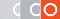 Slide credit: clinicaloptions.com
Marzinke. HIV Drug Therapy Glasgow 2022. Abstr O21.
[Speaker Notes: CAB, cabotegravir; FTC, emtricitabine; HBV, hepatitis B virus; HCV, hepatitis C virus; LA, long-acting; MSM, men who have sex with men; PBO, placebo; STI, sexually transmitted infection; TDF, tenofovir disoproxil fumarate; TGW, transgender women.]
HPTN 083 Update: Category of HIV Infections in Current Analysis and Overall Summary of Major INSTI RAMs
HIV infections in CAB arm in current analysis included 3 cases with INSTI mutations
In FTC/TDF arm, 2 of 34 infections in current analysis not explained by adherence
Marzinke. HIV Drug Therapy Glasgow 2022. Abstr O21.
[Speaker Notes: CAB, cabotegravir; FTC, emtricitabine; INSTI, integrase strand transfer inhibitor; LA, long-acting; PrEP, preexposure prophylaxis;  RAM, resistance-associated mutation; TDF, tenofovir disoproxil fumarate.]
Awareness and Use of PrEP Among Cisgender Women in the US: Methods and Sexual Behavior Results
Survey study of participants recruited via social media campaign
Assigned female at birth, reporting penetrative sex in past 6 mo and HIV negative or unknown status
Interim analysis from first 961 participants surveyed Nov-Dec 2021
US geographic distribution: West (47%), South (23%), Northeast (16%), Midwest (14%)
Ever tested for HIV: 54%
Exchanged sex for money or drugs: 19%
STI diagnosed in past 2 yr: 9%
Poteat. IDWeek 2022. Abstr 795.
[Speaker Notes: PrEP, pre-exposure prophylaxis; STI, sexually transmitted infection.]
Awareness and Use of PrEP Among Cisgender Women in the US: PrEP Awareness, Usage, and Preferences
PrEP regimens among those currently taking PrEP: FTC/TDF, n = 75; FTC/TAF, n = 11; Unsure, n = 3
Only 30% report taking 30 doses per mo
PrEP Formulation Preference (N = 946)
Injection
Pills
Neither
Prevention Option of Choice (N = 893)
2%
*66% reported that HCP initiated the conversation.
†Black/Hispanic: 49.2%; Black/non-Hispanic: 14.6%.
Condoms
Vaginal ring
Oral PrEP pills
LA PrEP (HCP administered)
LA PrEP (self-administered)
None
Poteat. IDWeek 2022. Abstr 795.
[Speaker Notes: FTC, emtricitabine; HCP, healthcare professional; LA, long-acting; PrEP, pre-exposure prophylaxis; STI, sexually transmitted infection; TAF, tenofovir alafenamide; TDF, tenofovir disoproxil fumarate.]
Awareness and Use of PrEP Among Cisgender Women in the US: LA PrEP Interest
Top reasons for LA PrEP interest
Efficacy at preventing HIV: 64.6%
Efficacy at preventing other STIs: 41.7%
Ease of use: 34.5%
Top reasons for LA PrEP disinterest
Lack of need: 30.3%
Not at risk for HIV: 20.8%
Lack of convenience: 17.3%
Likelihood to Use LA PrEP (N = 942)
Factors Associated With LA PrEP Willingness
Very unlikely
Age (per 10 yr)
Annual Income (Ref: $100k)
Up to $19,999
$20,000 to $39,999
$40,000 to $74,999
$75,000 to $99,999
Current Mental Health (Ref: Excellent)
Fair/Poor
Good
Very Good
Knows someone who has taken PrEP (Ref: No)
Yes, knows of someone who currently takes PrEP
Yes, knows of someone who took PrEP in the past
Current or prior use of oral PrEP (Ref: Never use)
Somewhat unlikely
Somewhat likely
Very likely
50.1% had heard of LA PrEP
Less Willing
More Willing
0
1
10
20
Odds Ratio (95% CI)
Poteat. IDWeek 2022. Abstr 795.
[Speaker Notes: HCP, healthcare professional; LA, long-acting; PrEP, pre-exposure prophylaxis.]
Take-home Points for Prevention
HPTN 083: 3 new cases of INSTI RAMs through 1-yr unblinded period
All breakthrough infections with on-time injections have had INSTI RAMs 
CAB PrEP initiation with undiagnosed infection can select for INSTI mutations
Infections ≥6 mo after last LA CAB injection did not have major diagnostic delays nor INSTI RAMs (timeline may differ for those born female)
In survey study of cisgender women in US, 70% had heard of PrEP, but only ~20% had ever taken PrEP and ~10% were currently taking PrEP with fewer than one half highly adherent to daily oral PrEP
HCP-administered LA PrEP second most preferred HIV prevention option after condoms
LA ART
Expanded Multivariable Models of Factors Associated With Virologic Failure of LA CAB + RPV: Study Design
Pooled data from FLAIR through Wk 124, ATLAS through Wk 96, and ATLAS-2M through Wk 152 for participants exposed to only Q4W or Q8W for 2 separate model analyses:
MVA for covariates present at baseline and post baseline (N = 1224)
BFA for covariates present at baseline only (N = 1363)
After significant factors identified, virologic outcomes were summarized for participants with significant factors according to combinations of these factors in the total population (N = 1651): N = 1292 for MVA and N = 1431 for BFA
Orkin. HIV Drug Therapy Glasgow 2022. Abstr O44.
[Speaker Notes: BFA, baseline factors analysis; CAB, cabotegravir; CVF, confirmed virologic failure; LA, long-acting; MVA, multivariable analysis; PY, person-years; RPV, rilpivirine.]
Expanded Multivariable Models of Factors Associated With Virologic Failure of LA CAB + RPV: MVA
Wk 4 troughs correlate with Wk 44 troughs, thus only Wk 4 troughs included
Sensitivity and specificity of ≥3 baseline/postbaseline factors optimal, but only observed in 3% of population
*Variables eliminated from model: Baseline BMI, regimen (Q8W vs Q4W), L74I, sex at birth, other NNRTI RAMs, CAB RAMs, other INSTI RAMs, predicted log2 Wk 4 RPV Ctrough.
Orkin. HIV Drug Therapy Glasgow 2022. Abstr O44.
[Speaker Notes: BMI, body mass index; CAB, cabotegravir; Ctrough, trough concentration; CVF, confirmed virologic failure; INSTI, integrase strand transfer inhibitor; IRR, incidence rate ratio; LA, long-acting; MVA, multivariable analysis; NNRTI, non-nucleoside reverse transcriptase inhibitor; Q4W, every 4 weeks; Q8W, every 8 weeks; RAM, resistance-associated mutation; RPV, rilpivirine.]
Expanded Multivariable Models of Factors Associated With Virologic Failure of LA CAB + RPV: BFA
Patients with 0/1 baseline factors had a low risk of failure; CVF occurred in 0.5% with BMI ≥30 kg/m2 as only baseline factor
Sensitivity and specificity of ≥2 baseline factors is optimal, with similar predictive value as ≥3 baseline/ postbaseline factors
Wk 4 troughs correlate with Wk 44 troughs, thus only Wk 4 troughs included
Sensitivity and specificity of ≥3 baseline/post-baseline factors optimal, but only observed in 3% of population
*Variables eliminated from model: Regimen (Q8W vs Q4W), L74I, sex at birth, other NNRTI RAMs, CAB RAMs, other INSTI RAMs.
Orkin. HIV Drug Therapy Glasgow 2022. Abstr O44.
[Speaker Notes: BFA, baseline factors analysis; BMI, body mass index; CAB, cabotegravir; CVF, confirmed virologic failure; INSTI, integrase strand transfer inhibitor; IRR, incidence rate ratio; LA, long-acting; NNRTI, non-nucleoside reverse transcriptase inhibitor; Q4W, every 4 weeks; Q8W, every 8 weeks; RAM, resistance-associated mutation; RPV, rilpivirine.]
OPERA Cohort: First Yr of Real-world LA CAB + RPV Use in US
OPERA cohort: 145,398 PWH across 96 clinics in 22 US states and 1 US territory 
Includes ~14% of those with diagnosed HIV in US
Current analysis includes those receiving first-time LA CAB + RPV Jan 2021 - Feb 2022 with follow-up through Mar 15, 2022: N = 383
CVF: 2 consecutive HIV-1 RNA ≥200 c/mL or 1 HIV-1 RNA ≥200 c/mL + discontinuation
Discontinuation: >2 consecutive missed doses
Sension. IDWeek 2022. Abstr 1582.
[Speaker Notes: CAB, cabotegravir; CVF, confirmed virologic failure; IM, intramuscular; LA, long-acting; PWH, people with HIV; RPV, rilpivirine.]
OPERA Cohort: Dose Timing, Viral Outcomes, and Duration of LA CAB + RPV Use During First Yr
Monthly dosing intervals (target: ~24-38 days)
From first to second injections: median 31 days (IQR: 28-34); 9% were ≥39 days
From second to third injections: median 30 days (IQR: 28-33) 10% were ≥39 days
Virologic Outcomes (With ≥1 HIV-1 RNA After First Injections)
100
HIV-1 RNA <50 c/mL at LA CAB + RPV initiation (n = 234)
HIV-1 RNA <200 c/mL at LA CAB + RPV initiation (n = 252)
HIV-1 RNA ≥200 c/mL at LA CAB + RPV initiation (n = 21)
80
60
40
99
99
94
95
91
20
0
Participants (%)
n ≤5*
n ≤5*
n ≤5*
Last HIV-1 RNA <50 c/mL
Last HIV-1 RNA <200 c/mL
CVF
Achieved HIV-1 RNA <200 c/mL
CVF
*Exact number/% for ≤5 observations cannot be specified because of HIPAA rules.
Sension. IDWeek 2022. Abstr 1582.
[Speaker Notes: ART, antiretroviral therapy; CAB, cabotegravir; CVF, confirmed virologic failure; IM, intramuscular; IQR, interquartile range; LA, long-acting; PWH, people with HIV; RPV, rilpivirine.]
CARLOS Cohort: 6-Mo Outcomes of Real-world LA CAB + RPV Q2M Use in Germany
CARLOS: 3-yr cohort study of PWH who switched from suppressive daily oral ART to LA IM CAB + RPV Q2M in Germany
N = 236 (15.3% did not use oral lead-in, most per patient preference; 39% had no historic/current resistance test at switch)
24 participants had 1 known risk factor for VF, 1 participant had 2 risk factors
97.2% of 633 injection visits occurred within ±7-day dosing window or earlier
Among 18 late injections, 6 were covered with oral CAB + RPV or other ART bridging, 2 had HIV-1 RNA ≥50 c/mL at data cutoff (65 c/mL), and 1 received additional loading dose (after <1 mo injection delay)
Borch. HIV Drug Therapy Glasgow 2022. Abstr O43.
[Speaker Notes: ART, antiretroviral therapy; CAB, cabotegravir; LA, long-acting; RPV, rilpivirine; VF, virologic failure.]
CARLOS Cohort: Virologic Outcomes at 6 Mo With LA CAB + RPV Q2M
1 CVF with emergent INSTI (L74I, T97A, E138K, Q148R, N155H) and NNRTI (Y181C) RAMs
On-time injections, BMI 23 kg/m2, HIV-1 subtype B
1 other VF with off-label LA CAB + RPV use (detected post hoc) in participant with previous NNRTI virologic failure; NNRTI RAMs detected at failure
On-time injections, BMI 20 kg/m2, HIV-1 subtype C
Virologic Outcomes at Mo 6
89.5
Efficacy analysis includes participants with ≥1 injection (n = 230), excluding those with no viral data in window (n = 25), lost to follow-up (n = 4), or with off-label LA CAB + RPV use (n = 1): n = 200
100
Participants (%)
80
60
40
20
5.0
2.0
3.0
0.5
0
HIV-1 RNA <50 c/mL
HIV-1 RNA ≥50 c/mL
Virologic Failure
D/c for ISR while HIV-1 RNA <50 c/mL
D/c for other, nonvirologic reasons while HIV-1 RNA <50 c/mL*
*n = 6 preferred oral ART, n = 2 had non-ISR AEs, n = 2 withdrew consent.
Borch. HIV Drug Therapy Glasgow 2022. Abstr O43.
CARLOS Cohort: Safety, Tolerability, and Treatment Satisfaction Through 6 Mo With LA CAB + RPV Q2M
Most frequent non-ISR drug-related AEs: pyrexia (n = 10), pain (n = 6), headache (n = 6), pain in extremity (n = 3), nausea (n = 3), fatigue (n = 3), sleep disorder (n = 3)
50 non-ISR drug-related AEs in 21 participants (8.9%), all grade 1-2
1 grade 3 drug-related SAE (hospitalization for worsening anxiety disorder)
6 discontinuations for drug-related AEs (2.5%)
Oral lead-in: headache and insomnia (n = 1), nausea (n = 1), fatigue (n = 1), pruritus (n = 1)
Injection phase: headache (n = 1), worsening anxiety disorder (n = 1)
Among participants who completed HIV Treatment Satisfaction Questionnaire (n = 157), mean total score significantly increased from 55.3 at baseline to 60.6 at Mo 6 
Mean change: +5.4 (P <.001)
*In 65 participants (27.5%); all grade 1/2.
Borch. HIV Drug Therapy Glasgow 2022. Abstr O43.
CARISEL: Implementation of LA CAB + RPV in Europe
Hybrid type III implementation-effectiveness, open-label phase IIIb study in Belgium, France, Germany, the Netherlands, and Spain
PWH switched to LA CAB + RPV Q2M following oral lead-in: N = 437





SWAT meetings introduce clinic staff to LA CAB + RPV Q2M, discuss implementation plan, anticipate and work through challenges, introduce continuous quality improvement
Population: 25% female sex at birth, 18% Black, 30% 50 yr of age or older
Mo 12
Enhanced Implementation 
Face-to-face injection training, continuous quality improvement, 
educational resources
(n = 220)
SWAT meetings
Treatment beyond 12 mo continued per clinical practice
Clinic sites randomized 
(N = 18; include 70 staff providers)
Standard Implementation 
Virtual injection training, educational resources, regular support
(n = 210)
Medical Science Liaison visit
De Wit. IDWeek 2022. Abstr 1584.
[Speaker Notes: CAB, cabotegravir; IM, intramuscular; LA, long-acting; PWH, people with HIV; RPV rilpivirine; SWAT, skills wrap-around team.]
CARISEL: Virologic Efficacy at Mo 12
1 CVF in Enhanced arm: HIV-1 RNA 1861 c/mL at Mo 10
E138A (RPV RAM) present at baseline; E138A + M230L (RPV RAMs) detected at CVF; no INSTI RAMs
1 SVF in Enhanced arm: criterion met 2x in Mo 4 but not confirmed upon retest (before withdrawal)
E138K (RPV RAM) and N155N/S (INSTI RAM) detected at VF; no RAMs at baseline
De Wit. IDWeek 2022. Abstr 1584.
[Speaker Notes: CVF, confirmed virologic failure; SVF, suspected virologic failure.]
CARISEL: AEs, ISRs, and Adherence
92% to 94% of injections occurred within 7 days of dosing window through Mo 12
Missed injection visits: 14 in Enhanced arm, 8 in Standard arm
Study conducted through multiple COVID-19 surges, including winter 2020-2021
3% had COVID-19–related protocol deviations, but no discontinuations or virologic nonresponse events due to COVID-19
Overall ISRs: 86% 
98% mild or moderate in severity
Median duration: 3 days
6% withdrew for injection reasons
100
80
Enhanced, grade 1/2
Standard, grade 1/2
Grade 3
60
40
20
Participants With ISRs (%)
0
1
2
4
6
8
10
12
14
Mo
De Wit. IDWeek 2022. Abstr 1584.
HBV Viremia After Switching to LA CAB + RPV in Retrospective Case Series of PWH, HBsAg-, HBcAb+
Among 149 individuals switched to LA CAB + RPV, 38 (25.5%) were HBsAg negative and HBcAb positive
3 (7.9%) cases of low-level HBV viremia






Liver enzymes remained normal and HBsAg remained negative for all 3
Welford. IDWeek 2022. Abstr 1583.
[Speaker Notes: Ab, antibody; BIC, bictegravir; CAB, cabotegravir; FTC, emtricitabine; HBcAb, antibody to hepatitis B core antigen; HBsAg, hepatitis B surface antigen; HBV, hepatitis B virus; LA, long-acting; NR, not reported; PWH, people with HIV; RPV, rilpivirine; TAF, tenofovir alafenamide.]
CAPELLA: Lenacapavir in Heavily ART–Experienced PWH
Ongoing, 2-cohort phase II/III trial of LEN: potent, long-acting, first-in-class investigational (in US) HIV capsid inhibitor








Primary endpoint achieved: ≥0.5 log10 c/mL decline in HIV-1 RNA at Day 14 in randomized cohort
14 Days
Functional Monotherapy
Maintenance Therapy
SC LEN Q6M for 52 wk + OBR
Oral LEN +Failing Regimen
(n = 24)
RandomizedDecline of <0.5 log10 c/mL (vs screening) or ≥400 c/mL
Patients with
HIV-1 RNA ≥400 c/mL, resistance to ≥2 agents from 3 of 4 main ARV classes, and ≤2 fully active agents from 4 main ARV classes
(N = 72)
Oral LEN for 14 Days → SC LEN Q6M for 52 Wk + OBR
Placebo +Failing Regimen
(n = 12)
RepeatHIV-1 RNA at screening
NonrandomizedDecline of ≥0.5 log10 c/mL (vs screening) or <400 c/mL
SC LEN Q6M for 52 Wk + OBR
Oral LEN + OBR
(n = 36)
Oral LEN administered as 600 mg on Days 1 and 2, 300 mg on Day 8; SC LEN administered as 927 mg (2 x 1.5 mL) in the abdomen on Day 15 and Q6M thereafter.
LEN approved in EU Aug 2022 for use in combination with other ARVs for MDR HIV without available suppressive regimen
FDA Prescription Drug User Fee Act action date: December 27, 2022
Segal-Maurer. NEJM. 2022;386:1793. Ogbuagu. CROI 2022. Abstr 491. Ogbuagu. IDWeek 2022. Abstr 1585.
[Speaker Notes: ART, antiretroviral therapy; ARV, antiretroviral; LEN, lenacapavir; OBR, optimized background regimen; PWH, people with HIV.]
CAPELLA: LEN Efficacy at Wk 52 in Randomized and Nonrandomized Cohorts and by Fully Active Agents
Wk 52* Efficacy in Both Cohorts by FDA-Snapshot Algorithm (N = 72)
Wk 52* Efficacy in Both Cohorts by Active Agents in OBR (N = 72)
Mean CD4+ cell counts increased from baseline to Wk 52 in both cohorts: +97 cells/mm3
HIV-1 RNA Cutoff
79
77
50 c/mL200 c/mL
75
Participants (%)
HIV-1 RNA <50 c/mL (%)
n =
56
59
11
8
n/N =
9/12
20/26
27/34
5
5
Virologic Suppression
Virologic Failure
No Virologic Data
Fully Active Agents in OBR (n)
*By Wk 52, 17 participants took ≥1 dose or oral LEN bridging (300 mg QW) because of FDA clinical hold on SC LEN.
Ogbuagu. IDWeek 2022. Abstr 1585.
CAPELLA: Emergent LEN Resistance and Adverse Events Through Wk 52
1 participant discontinued study drug at Wk 52 for ISR (grade 1 nodule)
Most frequent any grade non-ISR AEs: diarrhea (14%), nausea (14%), constipation (13%), cough (11%), pyrexia (11%)
No SAEs or deaths related to study drug
ISRs Related to SC LEN
After First SC
After Second SC
Grade 1
Grade 2
Grade 3
None
72
75
78
78
79
100
83
86
89
89
90
Participants (%)
80
60
40
21
17
14
14
20
22
14
11
*All 9 participants with emergent LEN resistance remained on LEN and all at high risk for resistance either because no fully active drugs in OBR (n = 4) or inadequate adherence to OBR (n = 5); 4 later resuppressed (2 with and 2 without OBR change)
6
7
7
10
10
6
7
1
1
1
1
3
3
1
4
0
Swelling
Swelling
Erythema
Erythema
Pain
Pain
Nodule
Nodule
Induration
Induration
Ogbuagu. IDWeek 2022. Abstr 1585.
[Speaker Notes: AE, adverse event; LEN, lenacapavir; SAE, serious adverse events.]
Take-home Points for LA ART
In expanded multivariable analysis of CVF with LA CAB + RPV, baseline RPV RAMs and HIV-1 subtype A6/A1 were most significant predictive factors for CVF; predicted CAB and RPV troughs also factors
Adding PK parameters into the expanded MVA model did not increase the predictive sensitivity or specificity of the model
OPERA: high efficacy of LA CAB + RPV in US cohort including in some PWH unsuppressed at initiation, 10% of first 3 injections were outside of target window
CARLOS: high efficacy of LA CAB + RPV Q2M in German cohort with >97% of injections given within dosing window or earlier, low rates of treatment discontinuation for ISRs, and significant increases in treatment satisfaction
Take-home Points for LA ART
CARISEL: high efficacy and tolerability of LA CAB + RPV similar with standard vs enhanced implementation strategy across diverse group of PWH in Europe
COVID-19 did not cause treatment disruptions or study discontinuation
CAPELLA: in heavily treatment–experienced patients with limited options, LEN + OBR demonstrated virologic and immunologic efficacy with only 1 ISR leading to discontinuation
Daily Oral ART
96-Wk Outcomes Following Open-Label Switch From DTG/ABC/3TC or DTG + FTC/TAF to BIC/FTC/TAF
Studies 1489 and 1490: randomized, double-blind, active-controlled, noninferiority phase III trials
Wk 144
Both StudiesTreatment-naive, HIV-1 RNA ≥500 c/mL, no known resistance to FTC, TAF, ABC, or 3TC
Double-Blind Phase
Open-Label Phase Phase
Current Analysis
Wk 240
Secondary Endpoint
Wk 96
Primary EndpointWk 48
BIC/FTC/TAF QD
(n = 314)
BIC/FTC/TAF QD
Study 1489HLA-B*5701 negative, chronic HBV negative, eGFRCG ≥50 mL/min
(N = 629)
BIC/FTC/TAF QD
DTG/ABC/3TC QD
(n = 315)
BIC/FTC/TAF QD
(n = 320)
BIC/FTC/TAF QD
Study 1490eGFRCG ≥30 mL/min, chronic HBV or HCV coinfection allowed
(N = 645)
BIC/FTC/TAF QD
DTG + FTC/TAF QD
(n = 325)
Orkin. HIV Glasgow 2022. Abstr P088.
[Speaker Notes: 3TC, lamivudine; ABC, abacavir; ART, antiretroviral therapy; ARV, antiretroviral; BIC, bictegravir; DTG, dolutegravir; eGFRCG, estimated glomerular filtration rate by Cockcroft-Gault equation; FTC, emtricitabine; HCV, hepatitis C virus; TAF, tenofovir alafenamide; TFV, tenofovir.]
Virologic Outcomes 96 Wk After Open-Label Switch to BIC/FTC/TAF in Extension of Studies 1489 and 1490
Study 1489: DTG/ABC/3TC  BIC/FTC/TAF*
Study 1490: DTG+FTC/TAF  BIC/FTC/TAF*
99.6
100
99.1
99.5
99.2
96.5
99.2
99.2
100
99
98.9
99
99
99.7
99.5
99.7
97.4
97.7
99.3
98.6
99.6
99.3
100
100
80
80
HIV-1 RNA <50 c/mL, %
HIV-1 RNA <50 c/mL, %
60
60
BIC/FTC/TAF
DTG/ABC/3TC
DTG/ABC/3TC→BIC/FTC/TAF
BIC/FTC/TAF
DTG+FTC/TAF
DTG+FTC/TAF→BIC/FTC/TAF
40
40
20
20
0
0
0
24
48
72
96
120
144
0
168
24
192
48
216
72
240
96
0
24
48
72
96
120
144
0
168
24
192
48
216
72
240
96
Study Week
OLE Week
*Bold numbers display missing = excluded data for participants who switched from DTG-based regimens to BIC/FTC/TAF.
Orkin. HIV Glasgow 2022. Abstr P088.
[Speaker Notes: 3TC, lamivudine; ABC, abacavir; BIC, bictegravir; DTG, dolutegravir; FTC, emtricitabine; OLE, open-label extension; TAF, tenofovir alafenamide.]
Drug Resistance 96 Wk After Open-Label Switch to BIC/FTC/TAF in Extension of Studies 1489 and 1490
No participants in final resistance analysis population developed treatment-emergent virologic resistance during extended treatment with BIC/FTC/TAF
2 participants on blinded DTG/ABC/3TC had HIV-1 RNA ≥200 copies/mL at time of switch to BIC/FTC/TAF
Both later found to have M184V and resuppressed on open-label BIC/FTC/TAF
*Resistance testing done for participants with confirmed HIV-1 RNA ≥200 c/mL or HIV-1 RNA ≥200 c/mL at last visit without resuppression to HIV-1 RNA <50 c/mL while on study drug.
Orkin. HIV Glasgow 2022. Abstr P088.
[Speaker Notes: 3TC, lamivudine; ABC, abacavir; BIC, bictegravir; DTG, dolutegravir; FTC, emtricitabine; INSTI, integrase strand transfer inhibitor; NRTI, nucleoside reverse transcriptase inhibitor; OLE, open-label extension; TAF, tenofovir alafenamide.]
Studies 1489 and 1490: Weight Change and Adverse Events Through Wk 240
Weight Change
Baseline to Wk 144:
DTG/ABC/3TC vs DTG + FTC/TAF: +3.5 kg vs +5.0 kg (P = .02)
Wk 144-240
DTG/ABC/3TC to BIC/FTC/TAF vs DTG + FTC/TAF to BIC/FTC/TAF: +2.4 kg vs +1.3 kg (P = .01)
At Wk 240, cumulative median weight changes were numerically similar for all treatment groups
Adverse Events
Across both studies, 2/519 participants (0.4%) had an adverse event that led to drug discontinuation after switching to BIC/FTC/TAF
No reported cases of proximal renal tubulopathy and no discontinuations for renal adverse events with  BIC/FTC/TAF
Incidence and prevalence of nausea and diarrhea declined numerically after switch to BIC/FTC/TAF
Orkin. HIV Glasgow 2022. Abstr P088.
[Speaker Notes: 3TC, lamivudine; ABC, abacavir; BIC, bictegravir; DTG, dolutegravir; FTC, emtricitabine; TAF, tenofovir alafenamide.]
BICSTaR: 24-Mo Efficacy, Safety of BIC/FTC/TAF by Subgroup in Routine Clinical Practice
BICSTaR: ongoing, multicountry, observational cohort study 
Current enrollment: 2380 ART-naive and ART-experienced PWH
Current analysis: pooled data from 838 participants (treatment naive: n = 135; treatment experienced: n = 703) with baseline and 24-mo data or who discontinued BIC/FTC/TAF and/or study before cutoff date
Cutoff date for analysis: August 4, 2021; 53% treatment naive and 73% treatment experienced had comorbidity at baseline



Median CD4+ cell count change from baseline, cells/mm3: +228 in treatment-naive patients and +48 in treatment-experienced patients
Trottier. HIV Glasgow 2022. Abstr P067.
[Speaker Notes: ART, antiretroviral therapy; BIC, bictegravir; FTC, emtricitabine; PWH, people with HIV; TAF, tenofovir alafenamide.]
BICSTaR: BIC/FTC/TAF Virologic Efficacy at 24 Mo Among Key Subgroups
*Late diagnosis defined as diagnosed with CD4+ cell count <350 cells/mm3.
Trottier. HIV Glasgow 2022. Abstr P067.
[Speaker Notes: BIC, bictegravir; FTC, emtricitabine; TAF, tenofovir alafenamide; TE, treatment experienced; TN, treatment naive.]
BICSTaR: Weight Change Over 24 Mo With BIC/FTC/TAF
Trottier. HIV Glasgow 2022. Abstr P067.
[Speaker Notes: BIC, bictegravir; FTC, emtricitabine; IQR, interquartile range; TAF, tenofovir alafenamide; TDF, tenofovir disoproxil fumarate.]
TANGO: Wk 196 Analysis of Switch to DTG/3TC vs Continued 3- or 4-Drug TAF-Based Regimen
Multicenter, randomized, open-label noninferiority phase III study








DTG/3TC met primary endpoint of noninferiority in maintaining virologic suppression vs TAF-based ART at Wk 48 by FDA Snapshot in ITT-E and also through Wk 1441,2
Exploratory endpoints at Wk 196 include proportion of early-switch and late-switch participants with HIV-1 RNA <50 copies/mL (by Snapshot) and safety3
Early-Switch Phase
Late-Switch Phase
Continuation Phase
Stratified by 3rd agent
Primary Analysis
Wk 48
Wk 144
Wk 148
Wk 196
Adults with HIV-1 RNA <50 c/mL for >6 mo on stable TAF-based ART,* no prior VF, no NRTI or INSTI resistance, no HBV or HCV requiring therapy
(N = 741)
Switch to DTG/3TC PO QD 
(n = 369)
Continuation of DTG/3TC permitted
Continue TAF-Based ART
(n = 372)
Switch to DTG/3TC PO QD†
(n = 298)
*Patients eligible if initial regimen was TAF/FTC with PI, NNRTI, or INSTI, or TDF switched to TAF ≥3 mo prior to screening with no other regimen changes.
†Late switch for participants on TAF-based ART with HIV-1 RNA <50 copies/mL at Wk 144.
1. van Wyk. Clin Infect Dis. 2020;71:1920. 2. Osiyemi. Clin Infect Dis. 2022;75:975. 3. Routy. HIV Glasgow 2022. Abstr MO41.
[Speaker Notes: 3TC, lamivudine; ART, antiretroviral therapy; DTG, dolutegravir; FTC; emtricitabine; HBV, hepatitis B virus; HCV, hepatitis C virus; INSTI, integrase strand transfer inhibitor; ITT-E, intention-to-treat, exposed; NNRTI, nonnucleoside reverse transcriptase inhibitor; NRTI, nucleos(t)ide reverse transcriptase inhibitor; PI, protease inhibitor; TAF, tenofovir alafenamide; TDF, tenofovir disoproxil fumarate; VF, virologic failure.]
TANGO: Wk 196 Virologic and Immunologic Outcomes After Early and Late Switch to DTG/3TC
DTG/3TC Virologic Outcomes (Snapshot, ITT-E)
1 early-switch participant met confirmed virologic withdrawal criteria (HIV-1 RNA ≥50 copies/mL followed by second consecutive on-treatment HIV-1 RNA ≥200 copies/mL) at Wk 196 
No INSTI or NRTI RAMs at failure
Early Switch Day 1-Wk 48 (n = 369)
Early Switch Day 1-Wk 196 (n = 369)
Late Switch Wk 148-196 (n = 298)
93
93
100
83
80
60
40
Participants (%)
20
0
16
7
7
<1
<1
0
48
48
48
48
48
48
196
196
196
Wk of DTG/3TC:
HIV-1 RNA ≥50 c/mL
HIV-1 RNA <50 c/mL
No Virologic Data
Routy. HIV Glasgow 2022. Abstr MO41.
[Speaker Notes: 3TC, lamivudine; DTG, dolutegravir; ES, early switch; INSTI, integrase strand transfer inhibitor; ITT-E, intention-to-treat, exposed; LS, late switch; NRTI, nucleos(t)ide reverse transcriptase inhibitor; RAMs, resistance associated mutations; TAF, tenofovir alafenamide.]
TANGO: Changes in Weight and Lipids After Early and Late Switch to DTG/3TC
Mean weight change: +2.70 kg over 4 yr (+0.29 kg in last yr) in early-switch group; +0.43 kg over 1 yr in late-switch group 






Lipid profiles remained favorable to DTG/3TC with overall decreases in most parameters following switch
*Late switch baseline values taken from latest available preswitch data for late switch group.
Routy. HIV Glasgow 2022. Abstr MO41.
[Speaker Notes: 3TC, lamivudine; DTG, dolutegravir.]
Investigational Agents
Post hoc Analysis of Lymphocyte Changes With Islatravir in P011
P011: phase IIb dose-ranging study of NRTTI ISL (0.25, 0.75, 2.25 mg) + DOR 100 mg ± 3TC for initial ART
DOR/ISL 100/0.75 mg daily chosen for phase III evaluation, but ISL exposure-related decreases in total lymphocytes and lymphocyte subset counts observed
Correll. HIV Drug Therapy Glasgow 2022. Abstr O46.
[Speaker Notes: 3TC, lamivudine; ART, antiretroviral therapy;  DOR, doravirine; ISL, islatravir; TDF, tenofovir disoproxil fumarate.]
Modeling and Simulation for Optimal ISL Dosing in Treatment-Naive and Virologically Suppressed PWH
ISL-TP preferentially accumulates in lymphocytes, leading to apoptosis and reduction in cell counts unrelated to mitochondrial toxicity
Current study evaluated daily dosing of ISL in lymphocyte and CD4+ T cell models to simulate treatment dose that: 1) achieves effective concentration for WT and M184I/V HIV coverage within 3 days and 2) results in similar CD4+ T-cell and lymphocyte count changes vs standard ART
Wk 48 Predicted Cell Counts and Change From Baseline in ISL:Standard ART Ratio
Vargo. HIV Drug Therapy Glasgow 2022. Abstr O45.
[Speaker Notes: ISL, islatravir; PI, predicted interval.]
Take-home Points for Investigational Agents
Post hoc analysis of P011: dose-dependent ISL effect on lymphocytes demonstrated with improvement with dose reduction from 2.25 to 0.75 mg dose
Effects on total lymphocytes and lymphocyte subsets using the lowest ISL dose of 0.25 mg + DOR 100 mg were comparable to DOR/3TC/TDF
DOR/ISL 100 mg/0.25 mg daily will be evaluated in phase III program in treatment-naive and virologically stable switch populations
Modeling and Simulation for Optimal ISL Dosing: ISL 0.25 mg daily rapidly reaches effective dose for WT and M184I/V HIV and is predicted to have lymphocyte and CD4+ T-cell effects similar to standard ART
HIV and COVID-19
Antibody Response to SARS-CoV-2 Vaccination Among US Veterans With HIV
Retrospective chart review of 50 US Veterans with HIV vaccinated for COVID-19 at Northport VAMC
49 men, 1 woman; 50% Black
All on ART: 45 with undetectable HIV-1 RNA; 5 with HIV-1 RNA 22-563 c/mL
Serologic responses decayed over time and increased after booster dose
6 had COVID-19 before vaccination and 6 had COVID-19 after vaccination (median 102 days after last dose)
No COVID-19 deaths
Nojroge. IDWeek 2022. Abstr 1932.
Assessing Neurologic Risk Factors for COVID-19 Mortality in PWH: Baseline History and Outcomes
Retrospective study of 64 PWH age, sex, Black race, and zip code matched to 463 PWoH treated for COVID-19 at Mass General Brigham
VACS Index 2.0 used for quantifying multimorbidity: includes age, CD4+ cell count, HIV-1 RNA, Hb, platelets, AST, ALT, creatinine, HCV (increasing score = increasing risk of all-cause mortality)
Mukerji. IDWeek 2022. Abstr 2358.
[Speaker Notes: ALT, alanine aminotransferase; AST, aspartate aminotransferase; ICU, intensive care unit; PWH, people with HIV; PWoH, people without HIV; SD, standard deviation; VACS, Veterans Aging Cohort Study.]
Assessing Neurologic Risk Factors for COVID-19 Mortality in PWH: Results
VACS  Index 2.0 Predictive of Level of COVID-19 Care
P <.05
PWoH
PWH
100
80
P <.05
60
VACS Index 2.0
*After adjusting for multimorbidity.
40
20
Outpatient
Hospital
ICU
Death
Mukerji. IDWeek 2022. Abstr 2358.
[Speaker Notes: PWH, people with HIV; OR, odds ratio; VACS, Veterans Aging Cohort Study.]
Risk Factors for Developing COVID-19 and Severe Outcomes Among PWH
Retrospective cohort study of risk factors for COVID-19 and severe outcomes in PWH
N = 43,173 PWH tested for SARS-CoV-2 from Optum COVID-19 dataset
Factors associated with SARS-CoV-2 positivity: higher Charlson Comorbidity Index, higher BMI, uninsured status, living in US South, Hispanic White ethnicity
Factors associated with hospitalization within 30 days of SARS-CoV-2 test: Medicaid/Medicare/uninsured, current smoker, Hispanic ethnicity, Black race, female, higher Charlson Comorbidity Index, underweight, COVID-19 positive, living in US South
Hanna. IDWeek 2022. Abstr 2357.
[Speaker Notes: PWH, people with HIV.]
Risk of ICU Stay Within 30 Days After SARS-CoV-2 Test
Hanna. IDWeek 2022. Abstr 2357.
[Speaker Notes: ICU, intensive care unit; OR, odds ratio.]
Risk of Death Within 30 Days After SARS-CoV-2 Test
Hanna. IDWeek 2022. Abstr 2357.
[Speaker Notes: OR, odds ratio.]
Effect of HIV Variables on Risk of Severe Outcomes Within 30 Days After SARS-CoV-2 Test
Hanna. IDWeek 2022. Abstr 2357.
[Speaker Notes: ART, antiretroviral therapy; ICU, intensive care unit; OR, odds ratio.]
Go Online for More CCO Coverage of IDWeek and HIV Glasgow 2022!
Capsule Summaries of all the key data
ClinicalThought commentaries featuring international expert opinions 
On-demand webcasts highlighting new data on HIV treatment and prevention
clinicaloptions.com/hiv